La dernière victime du gouvernement des banquiers clérico-libéraux : contre les naufrageurs du franc votez socialiste !  (ARC-C AFF ELE 0494)
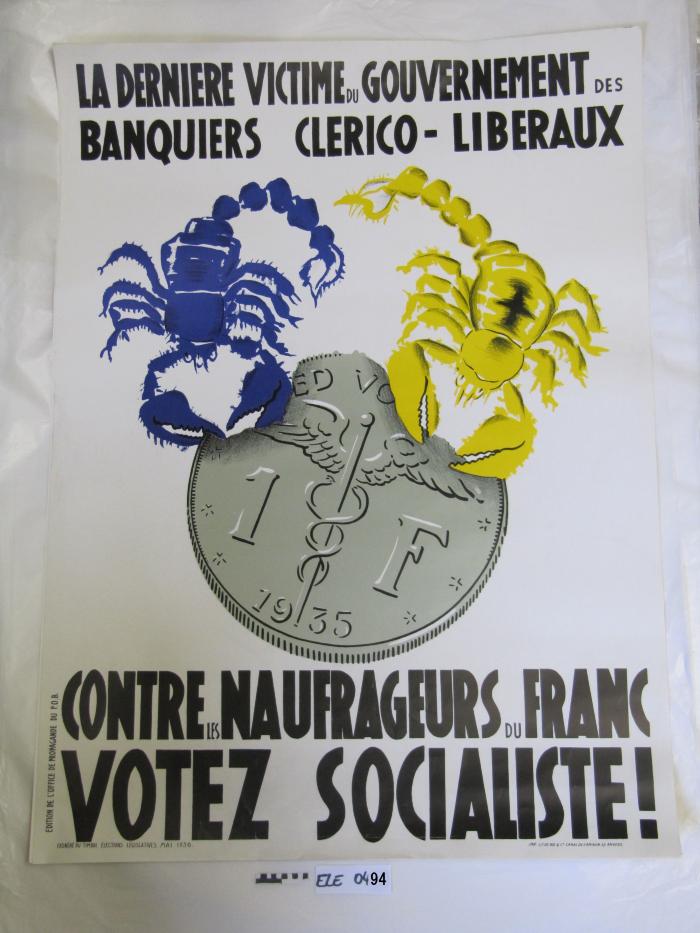